Г1абасил Мух1амадил трагедия «Саба меседо»
Г1адатияб гуреб дарс
Мурадал:
Лъай кьеялъул рахъалъ: Г1абасил Мух1амадил творчество дагьабги гъваридго лъималазда бич1ч1и;
  авторасул раг1ул берцинлъялъе к1варги кьун, калам цебет1езабиялда т1ад х1алт1и.

Тарбия кьеялъул рахъалъ:трагедиялъул мисалалдалъун тарбия кьеялда т1ад х1алт1и гьаби;
Развивающая:  создавая языковую среду продолжить работу над развитием речи учащихся.
Г1абасил МУХ1АМАДГЬАВУНА ХУНЗАХЪ РАЙОНАЛЪУЛ ЛЪАГ1ИЛУХЪ РОСУЛЪ 23 МАЯЛДА 1932С.
Г1АБАСИЛ МУХ1АМАДИЛ ТРАГЕДИЯБИ
«ХъАХ1АБ РОСУЛЪА МАХ1МУД»
Г1АБАСИЛ МУХ1АМАДИЛ ТРАГЕДИЯБИ
«Камалил Башир»
Г1АБАСИЛ МУХ1АМАДИЛ ТРАГЕДИЯБИ
«Саба   меседо»
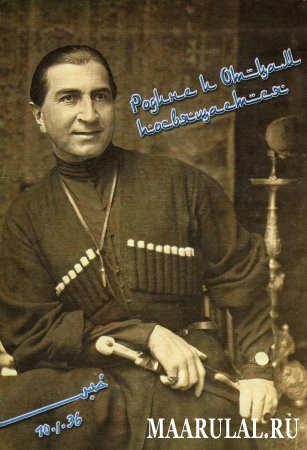 Халилбек Мусаясул (Мусаев) ГЬАВУНА 1897 СОНАЛДА ГЪУНИЬ ОКРУГАЛЪУЛ Ч1ОХЪ РОСУЛЪ . Гьесул эмен, Исрафил Манижал-Мусаясул,  вук1ана пачаясул армиялда полковниклъун,округалъул наиблъун, Дагъистаналдаго ц1ар арав Манижал Мух1амадил васлъун.
1939 соналда Халил-Бекица ячана  баронесса, ц1ар арав генераласул яс, Оливии Мелани Юлии фон Нагель,  гьев хун хадусала гьей ана монастыралде.
Халил-Бег Мусаясул, Мюнхеналдаса художник, 1930 соналъул 27 ноябралда гьабураб къот1иялда рекъон, Мюнхеналъул художниказул гьудуллъиялде восана. 
Мюнхен, 27 декабря 1930 г.
Хвана гьев сих1къот1ун, Кавказалъул суратал рахъараб журнал т1амулаго.
Халил-Бек Мусаясул,портреталъул автор
Сураталда гьесул хизан _ италянка, маг1арулазул рет1елги рет1ун.
«Саба меседо»
Г1акарот1а бак1.
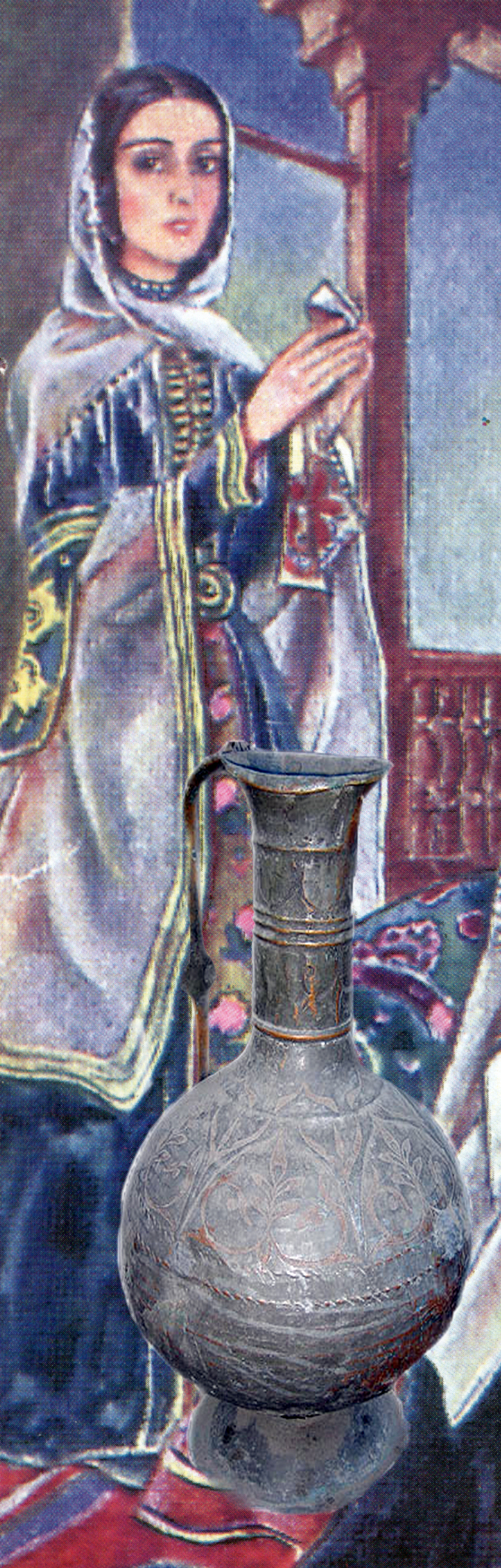 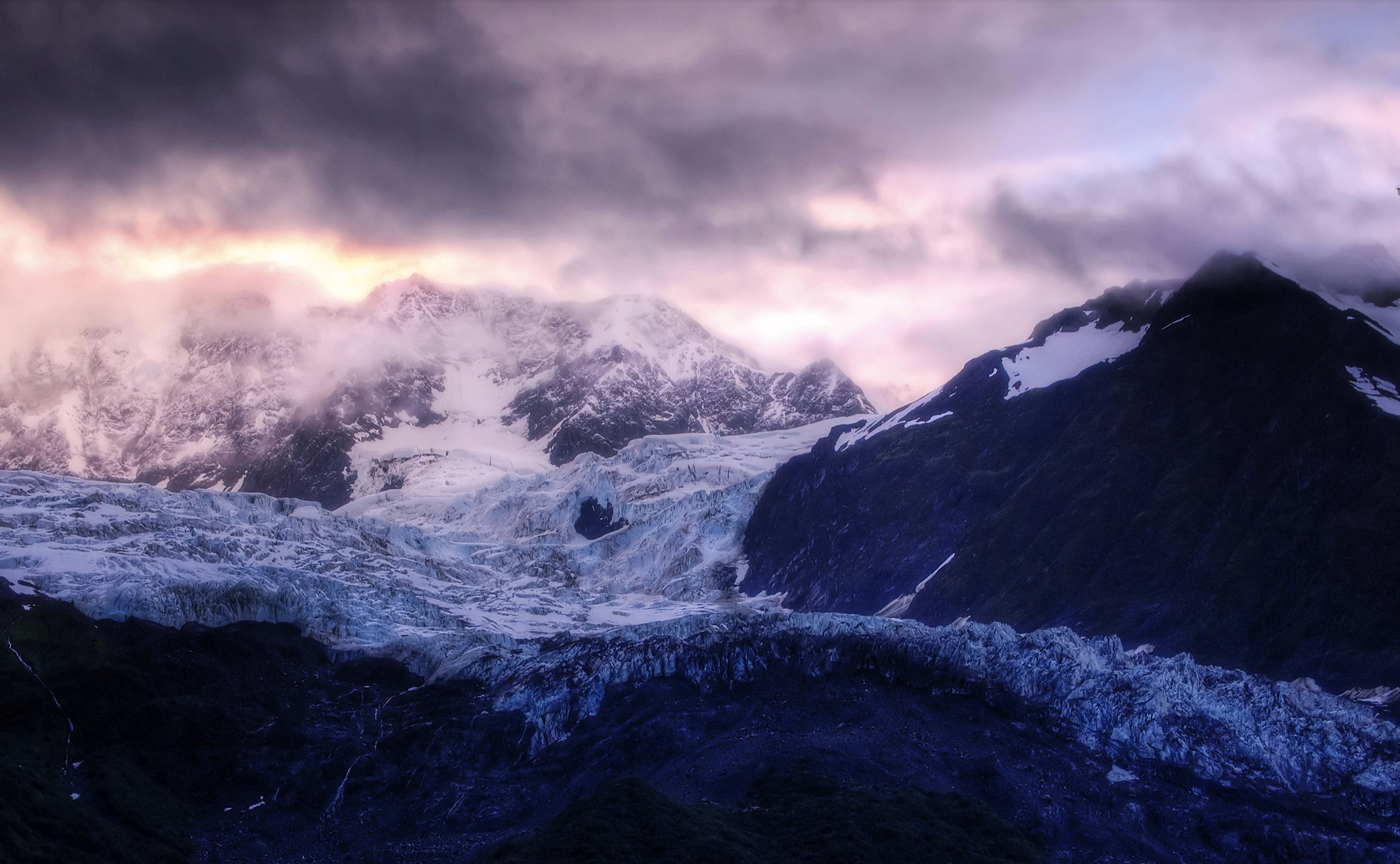 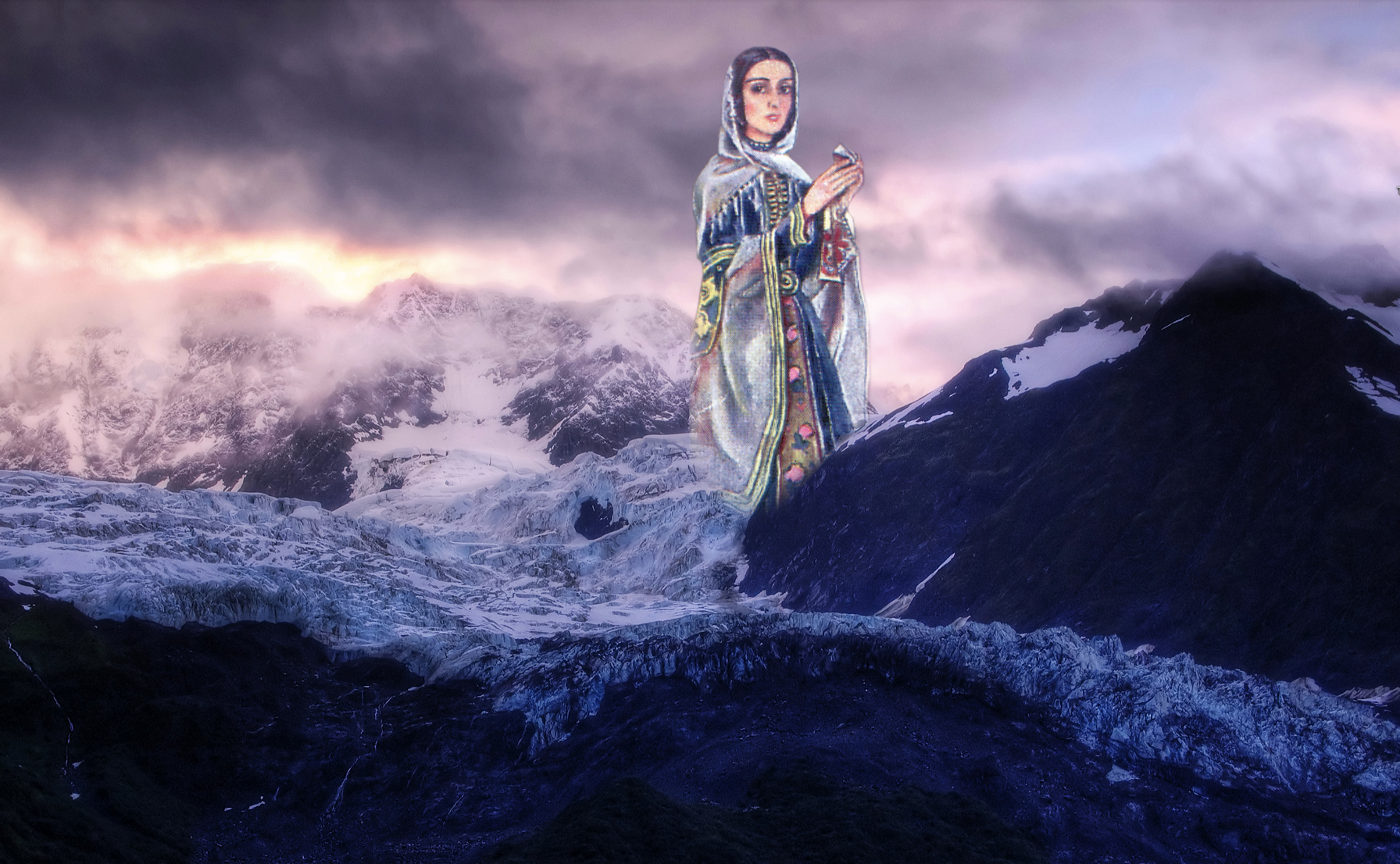 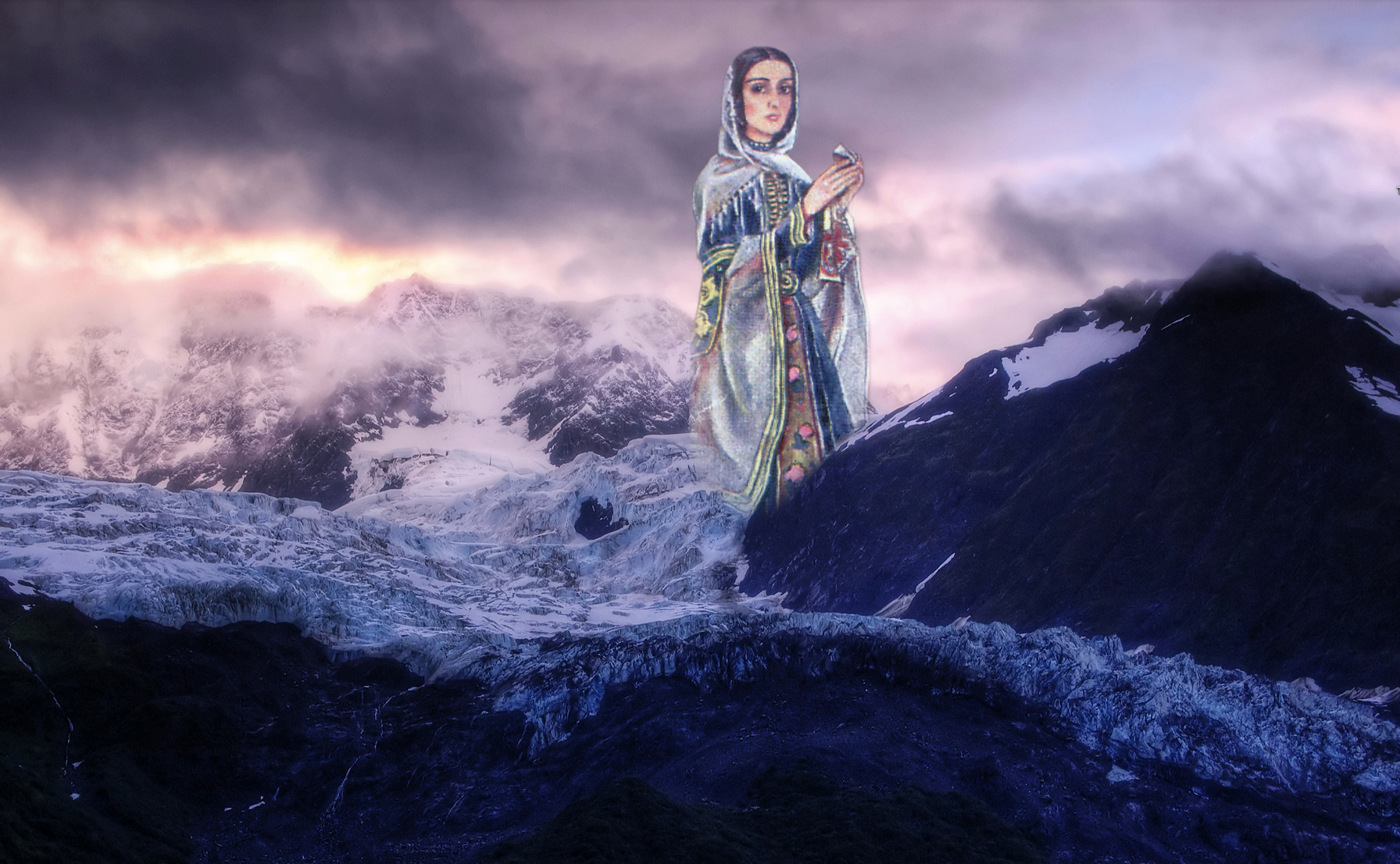 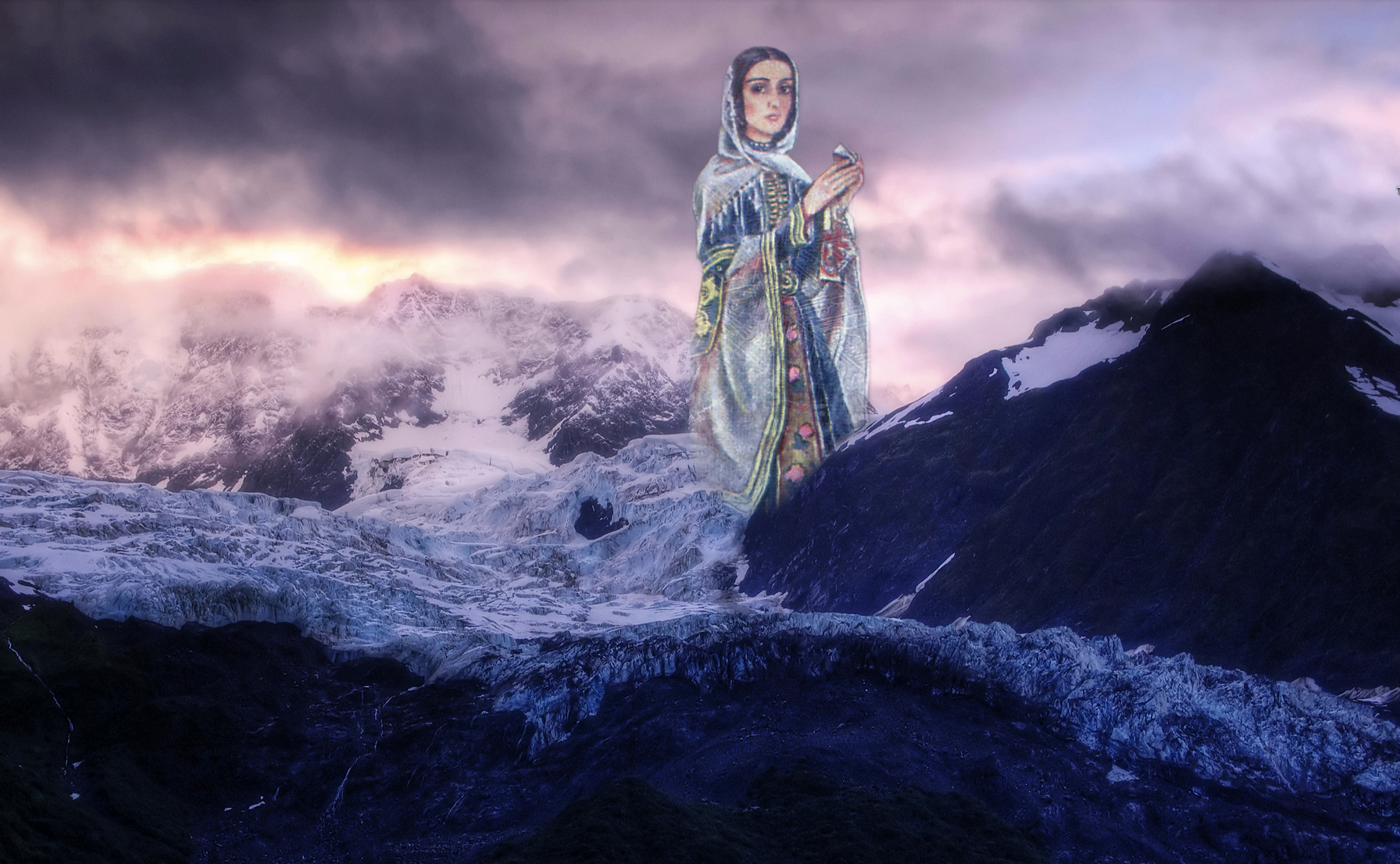 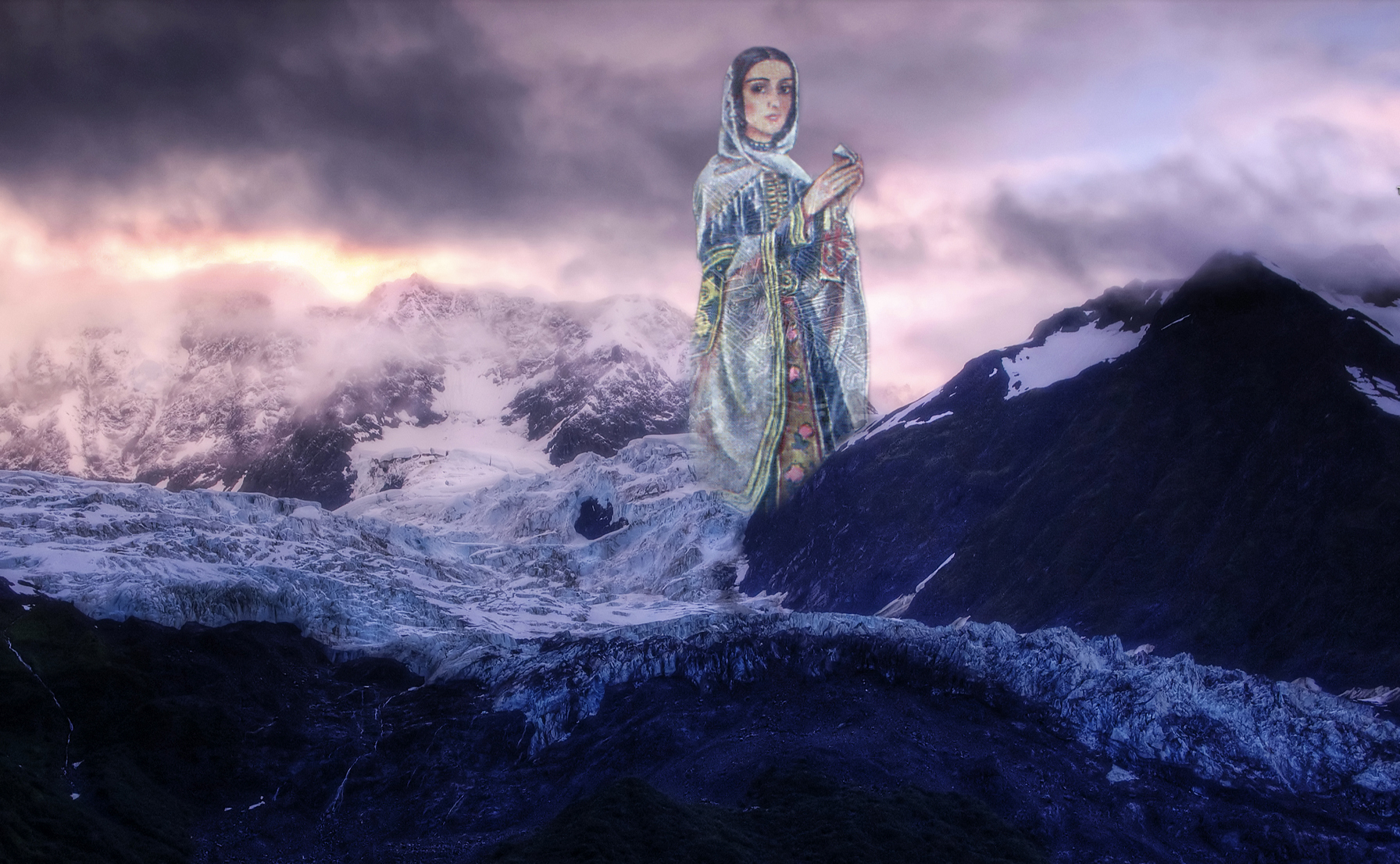 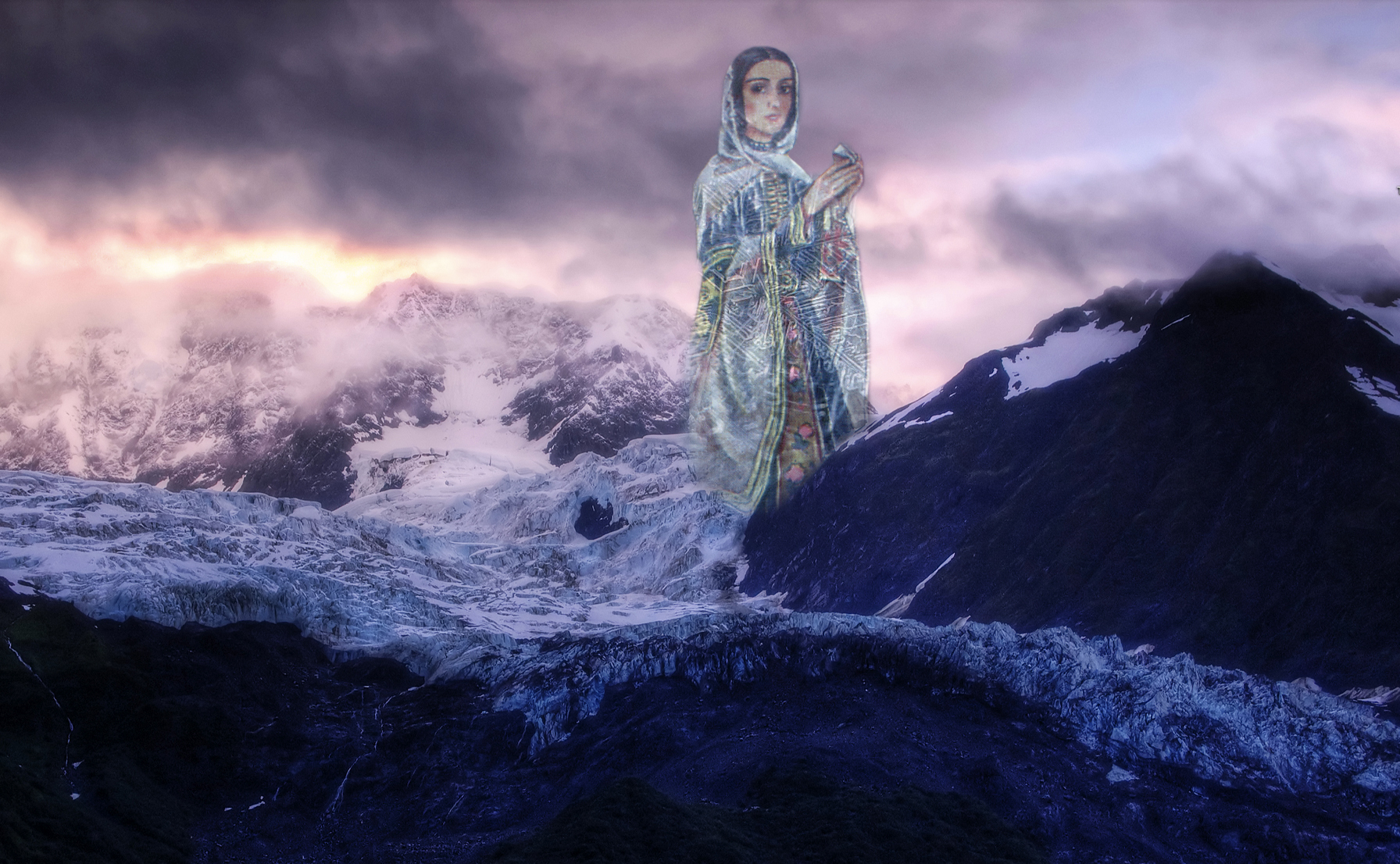 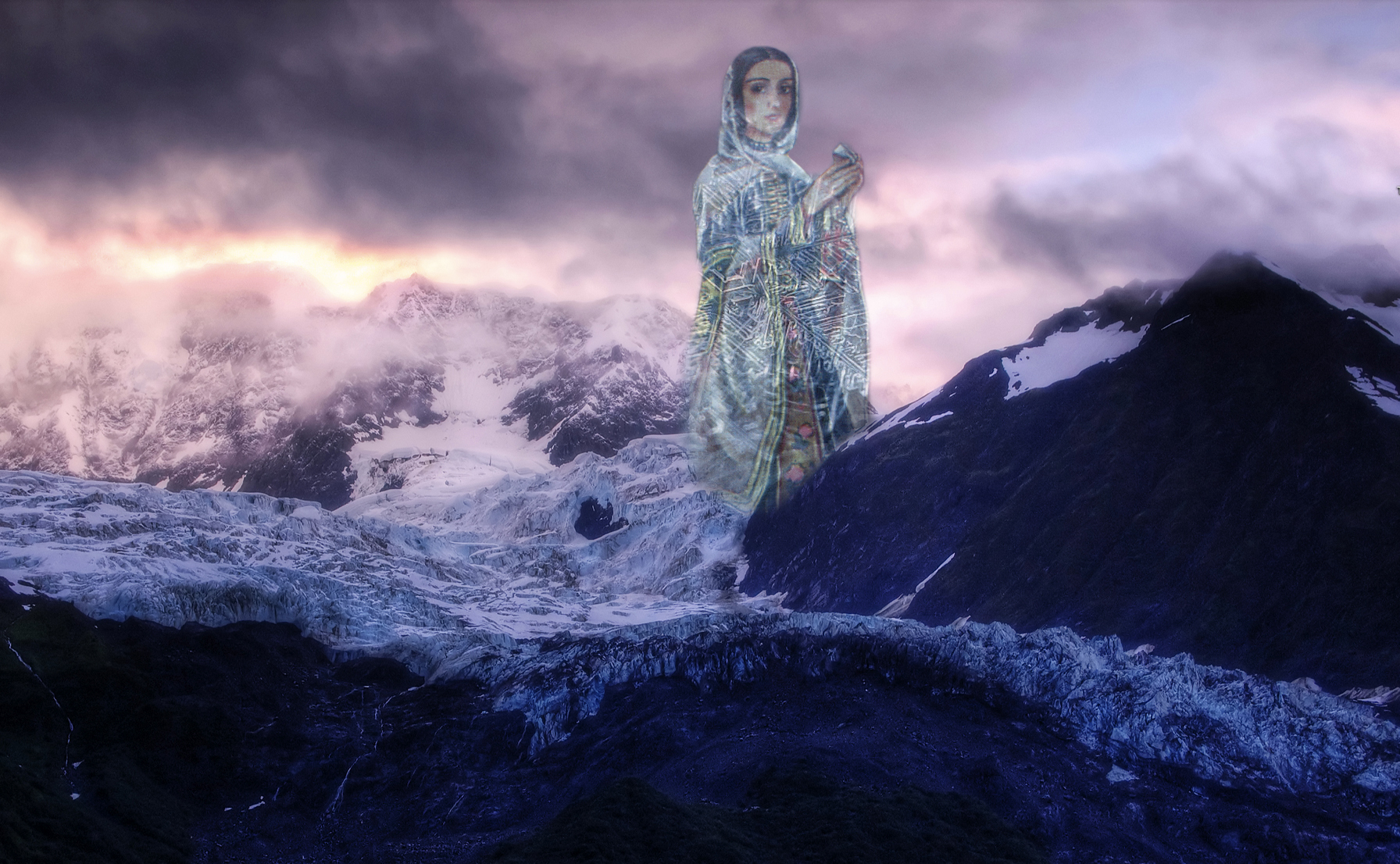 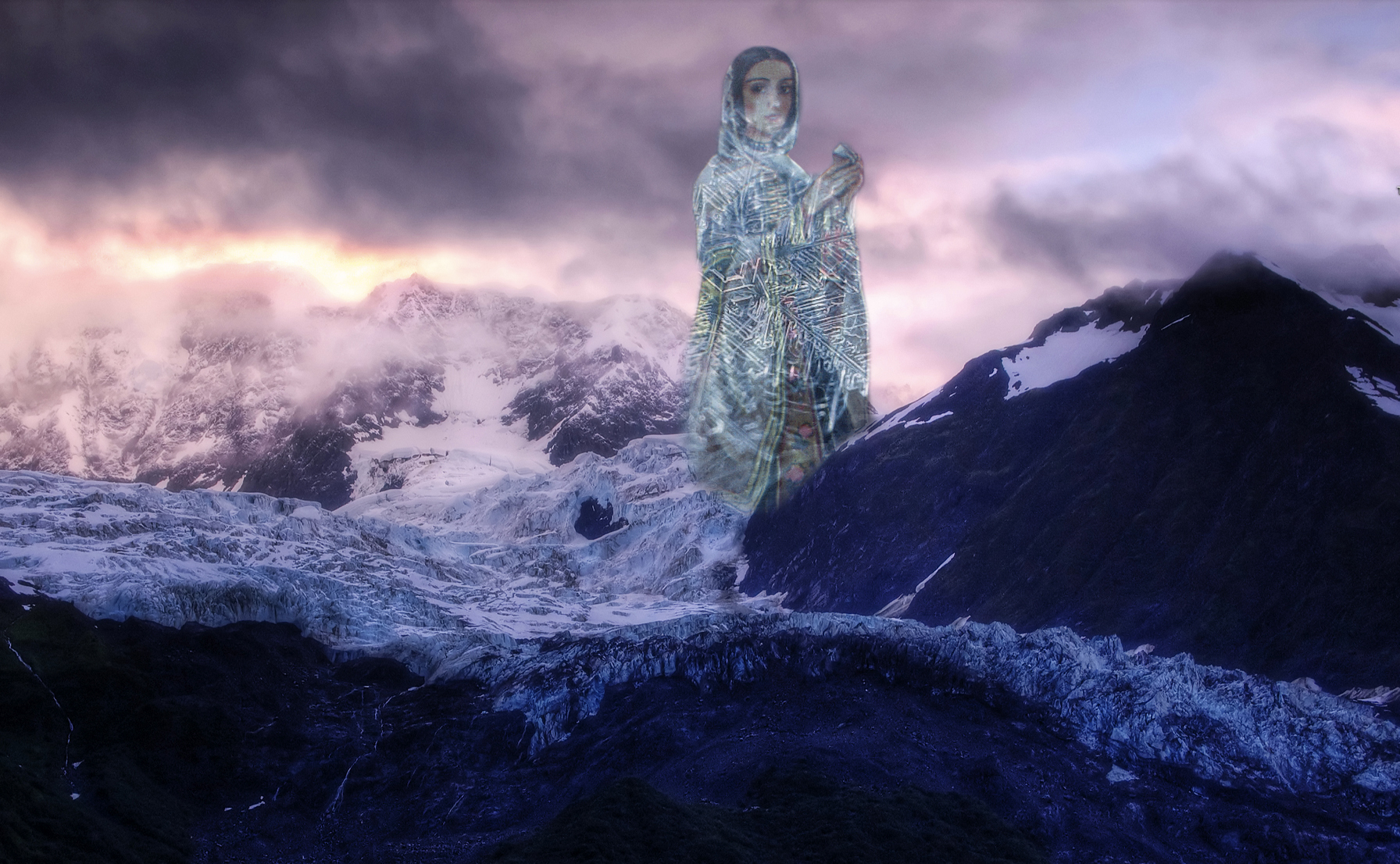 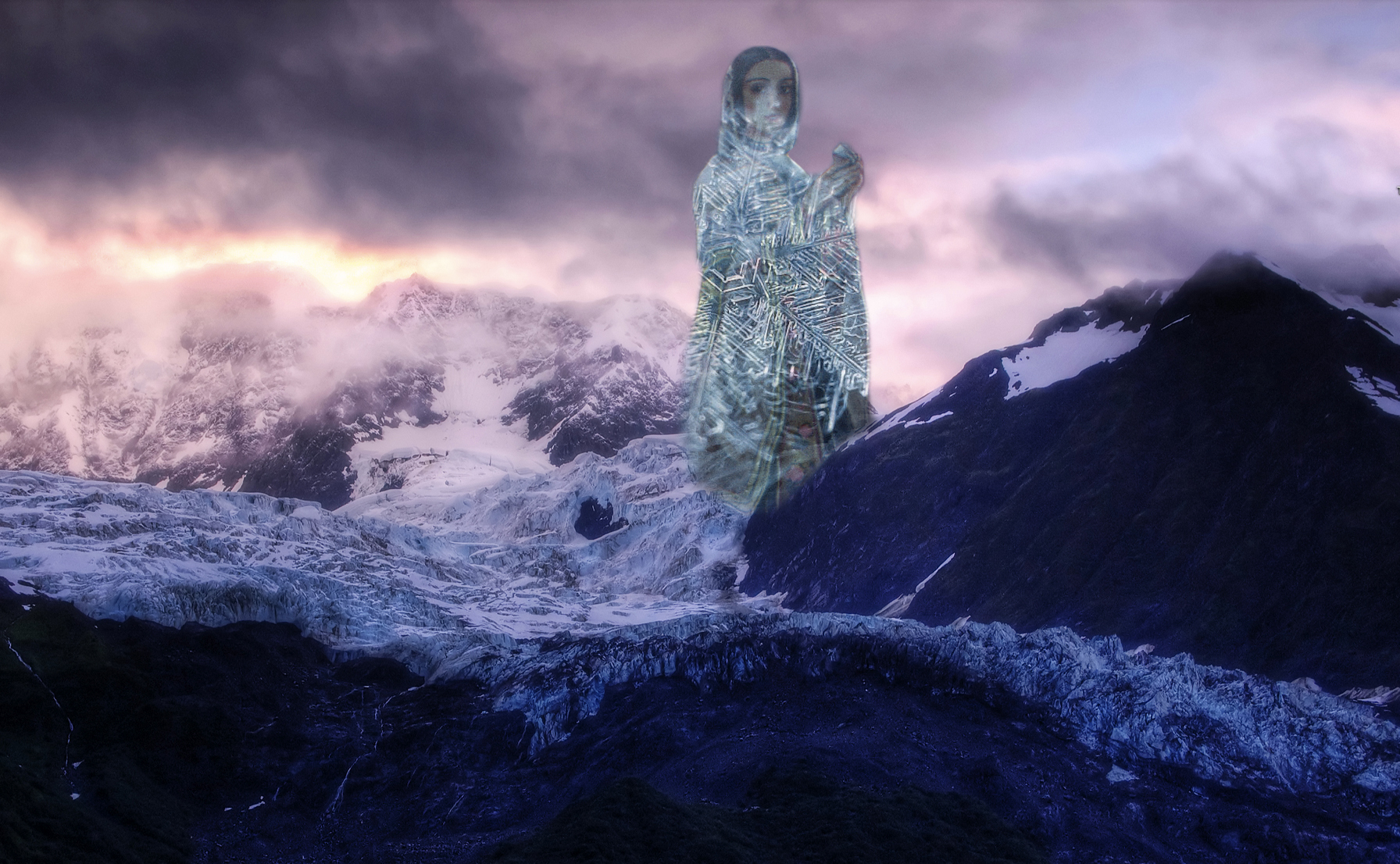 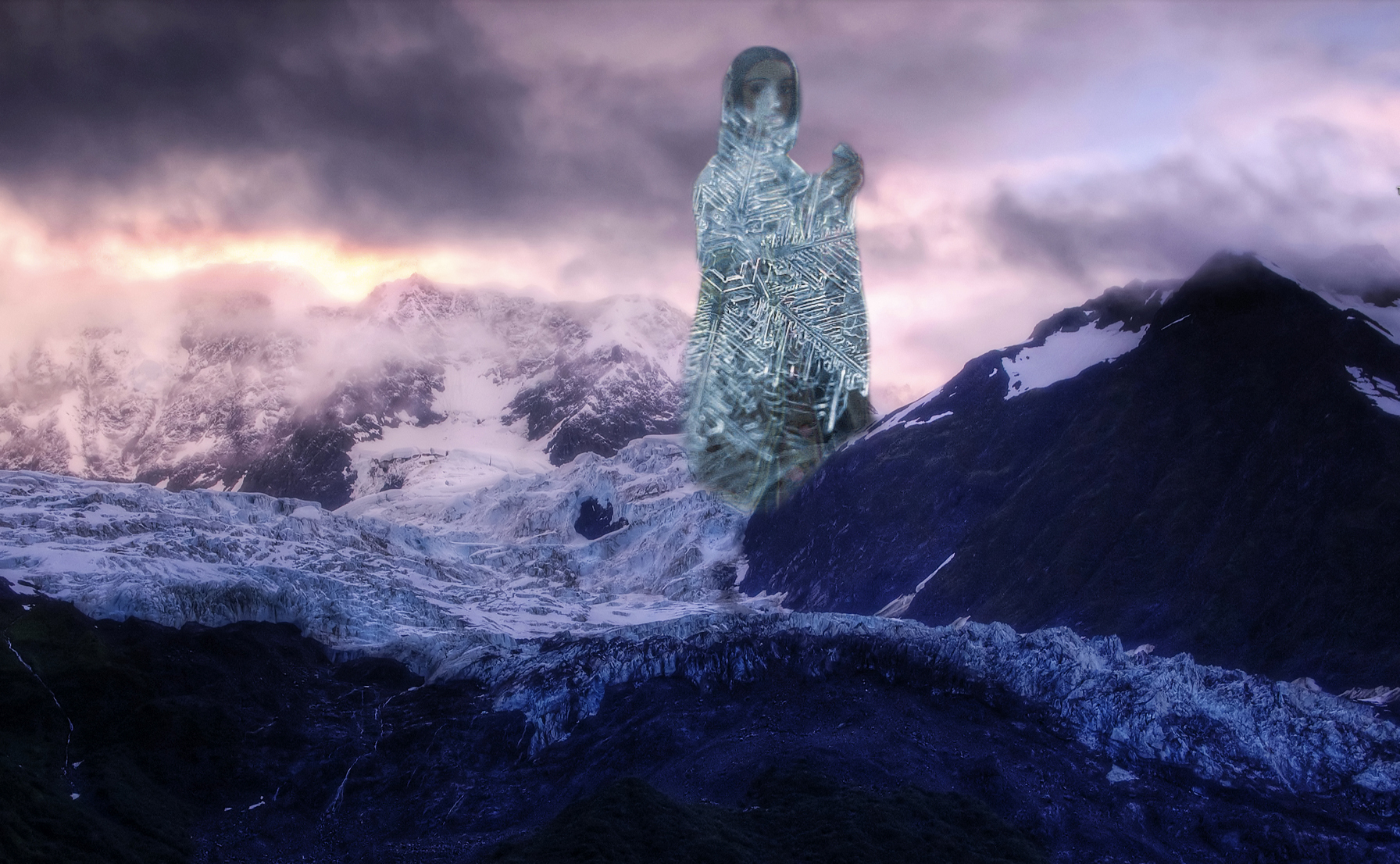 Родина писателя
Г1абасил мух1амад жиндирго рокъов –музеялда
Кого-то исцеляет от болезни Другой язык, но мне на нем не петь, 
И если завтра мой язык исчезнет, То я готов сегодня умереть… 
Р. ГАМЗАТОВ